Rethinking Theory:  #2 METHODOLOGY
Does Black Studies have/need method?
Abdul Alkalimat, University of Illinois
September 27, 2011
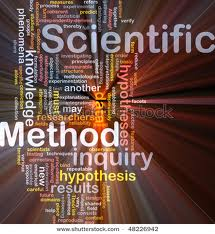 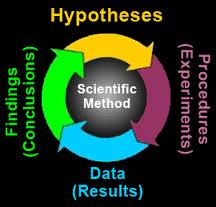 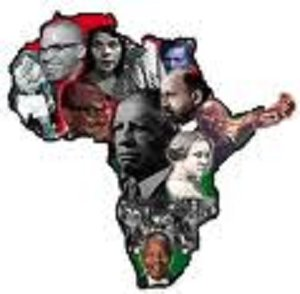 http://ensemble.atlas.uiuc.edu/app/sites/qzBpeuKc0E6NPaVC9tPfzA.aspx?destinationID=qzBpeuKc0E6NPaVC9tPfzA&contentID=ucUbNCG470mburuzv2c-hQ
Lecture #1

Black Studies 
Ideological 
Framework
Identity
Analysis
Commitment
Program
Action
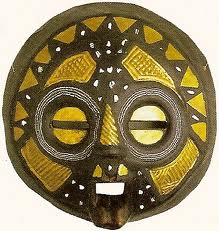 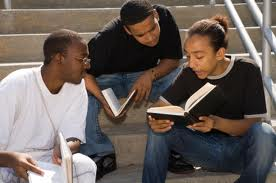 Lecture #2;  What methods
… are in Black intellectual history?
…do we need today?
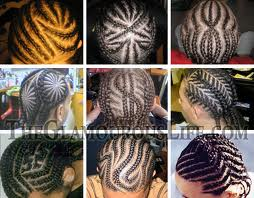 Lecture #2:  Method

What is method in Black Studies?

	The dialectics of method
	The crisis of racism
	Key debates over Black 
		agency

What is the D – 7 Method we need?
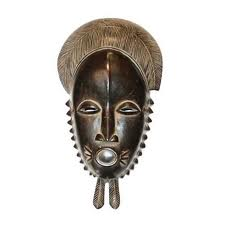 What is method?
Specifically, what is method
for the production of knowledge
In Black Studies?

Epistemology

Sociology

History

Comparative
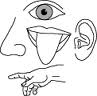 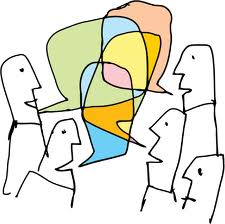 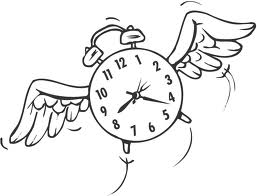 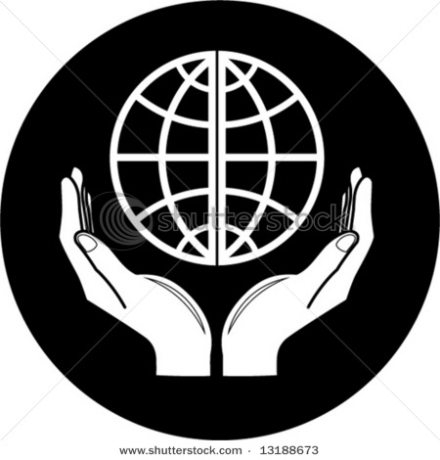 Epistemology: a theory of knowledge


Perceptual knowledge – using our 
five senses to gather sense perceptions 
of the world around us

Rational knowledge – using our 
brains to analyse (name and code)
these perceptions  to find meaning

Practical knowledge – verification 
by using rational knowledge in
practical application
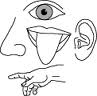 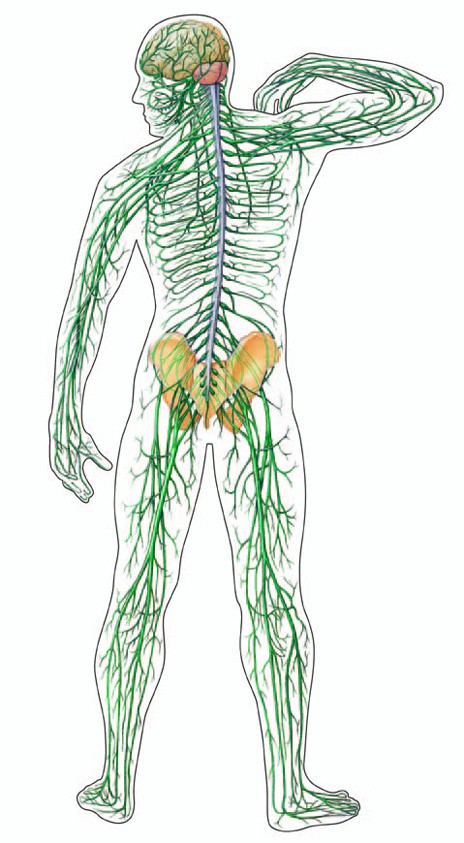 Sociology helps us understand 
that knowledge production is 
a social process

Peer review

Consensus

Unity of action
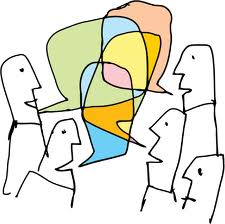 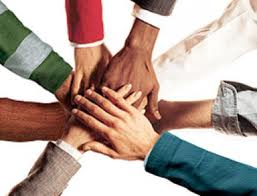 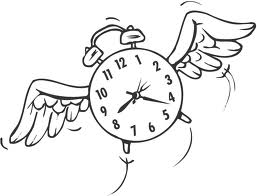 Historical analysis 
helps us to understand 
that knowledge forms
change over historical time
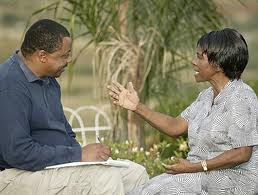 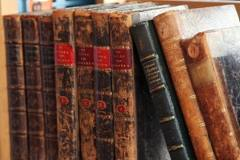 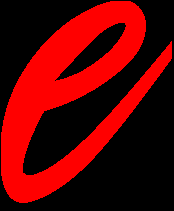 Oral 
history
Written 
history
Digital
history
Comparative study 
helps us maintain a 
global perspective
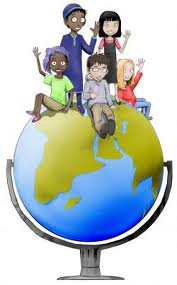 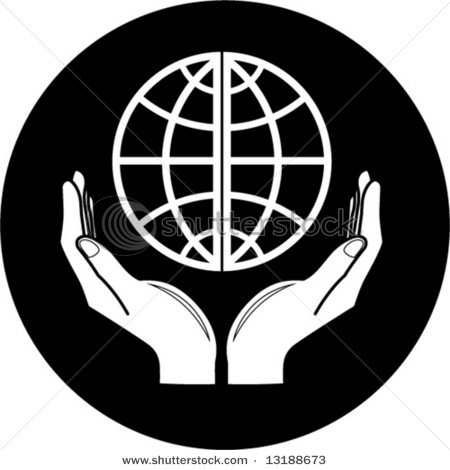 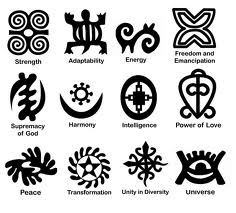 There are five domains 
or sources of knowledge

1.  Science – academic 
	scholarship
2.  Production – economic development
3.  Social struggle – society
4.  Culture – values of everyday life, art
5.  Archive  - institutionalized memory
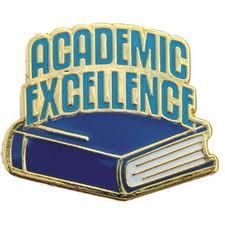 The Black experience:

Production
Social Struggles
Culture
Archives
Black Studies
Academic scholarship
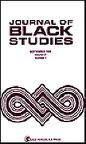 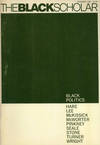 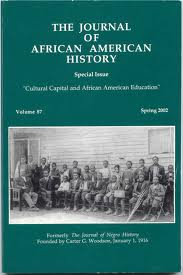 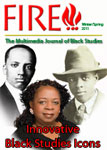 Racism:
The crisis of knowledge production
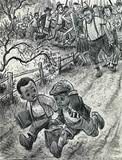 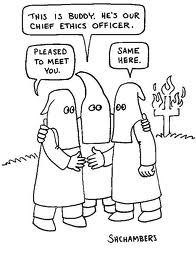 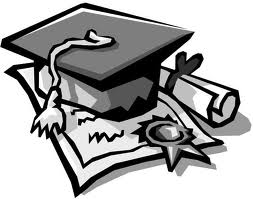 Four late 20th century critical debates 
against racism in academic scholarship: #1
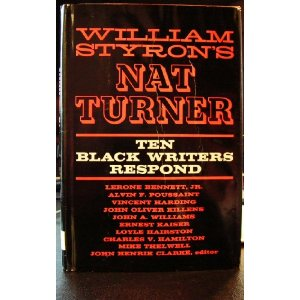 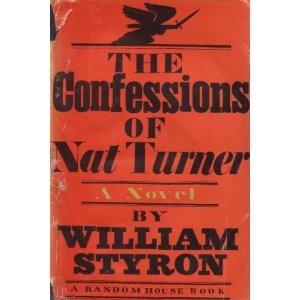 1966
1969
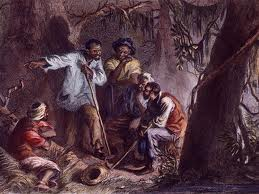 The historical Nat Turner: 
“dangerous religious 
lunatic, . . . a 
psychopathic monster.”   
William Styron
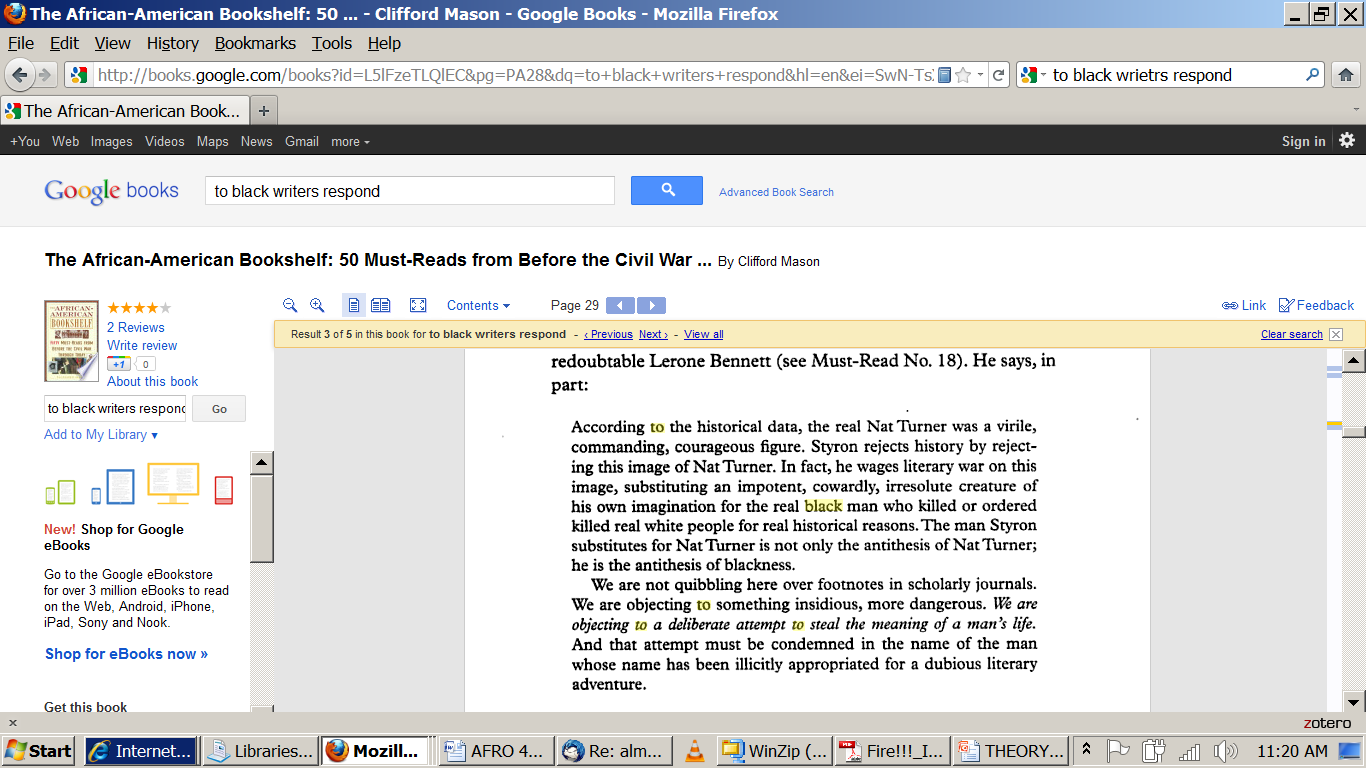 Lerone Bennett
Four late 20th century critical debates 
against racism in academic scholarship: #2
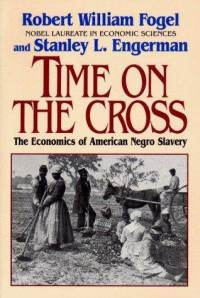 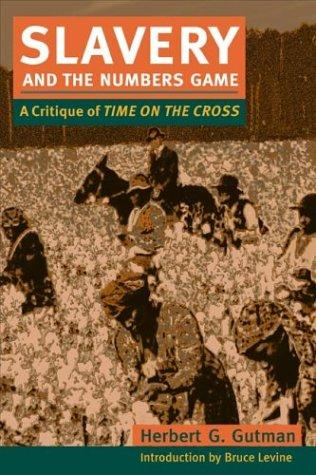 1975
1974
The challenge of using statistical data
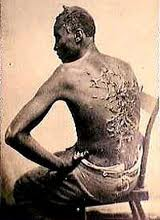 Slaves experienced "an
 average of 0.7 whippings 
per hand per year.“
Fogel and Engerman
"A slave -- on average – 
was whipped every 4.56 
days.“ 
Herbert Gutman
Four late 20th century critical debates 
against racism in academic scholarship: #3
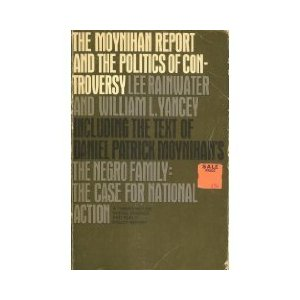 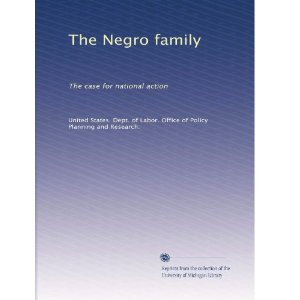 1965
1967
Pathology versus “Strength of Black families”
“At the heart of the deterioration of the fabric  of Negro 
society is the deterioration of the Negro family.  It is the
 fundamental source of the weakness of the Negro 
community at the present time.” Daniel Patrick Moynihan
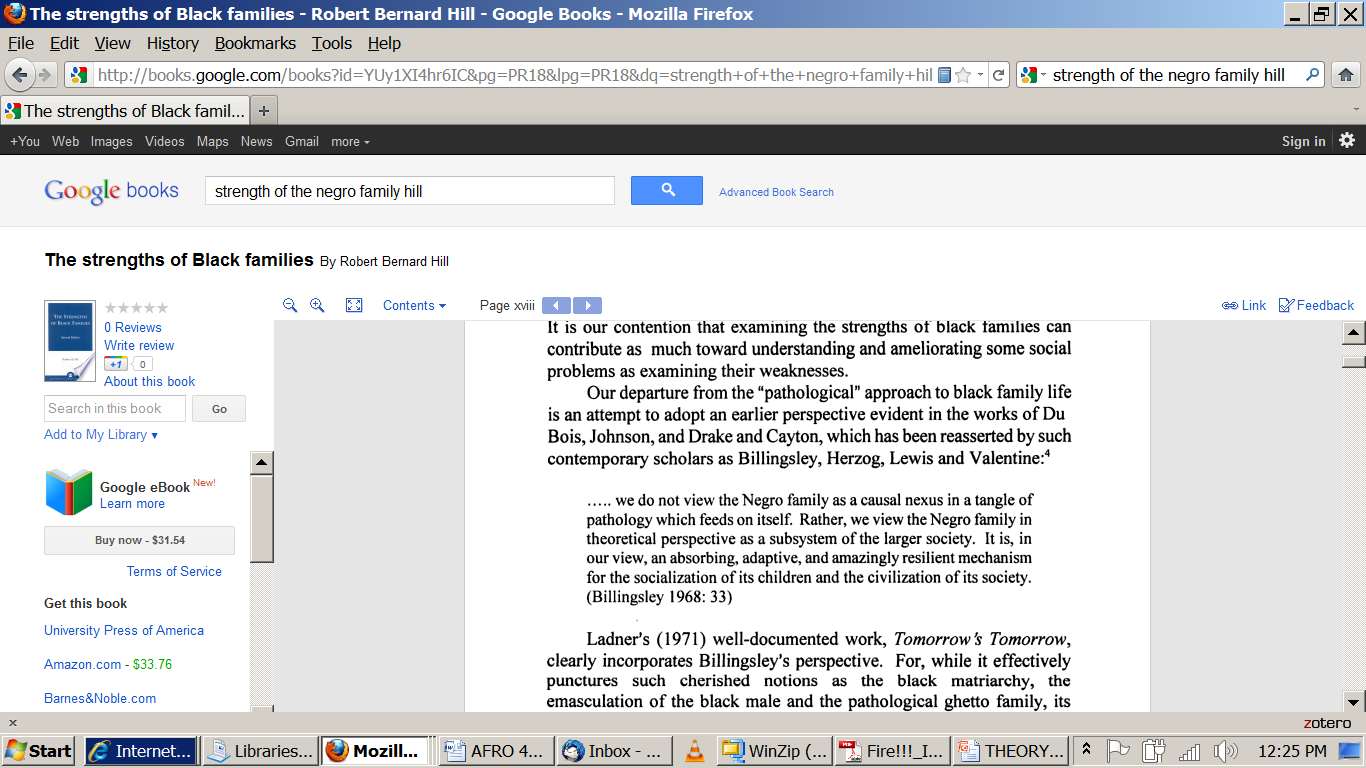 Robert Hill
Four late 20th century critical debates 
against racism in academic scholarship: #4
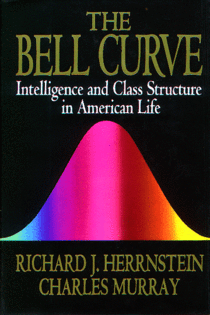 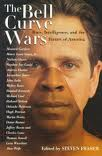 1994
1995
Race and IQ:  
Both anti-scientific concepts run amok
Putting it all together, success and failure in the American 
economy, and all that goes with it, are increasingly a  matter
 of the genes that people inherit.”  
			Richard Herrnstein and Charles Murray
There is certainly no such support for a genetic interpretation... . It is sometimes suggested that the Black/ White differential in psychometric intelligence is partly due to genetic differences (Jensen, 1972). There is not much direct evidence on this point, but what little there is fails to support the genetic hypothesis.”
				American Psychological Association
Disturbing as I find the anachronism of The Bell Curve, I am even more 
Distressed by its pervasive disingenuousness.  The authors omit facts,
 misuse statistical methods, and even seem unwilling to Admit the 
consequences of their own words.”  			Stephen Jay Gould
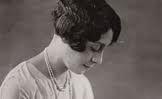 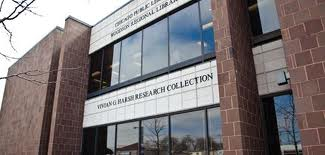 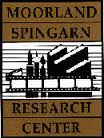 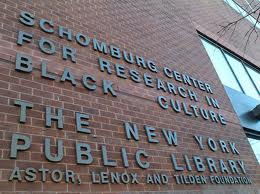 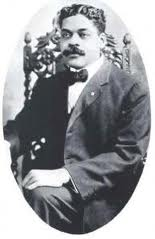 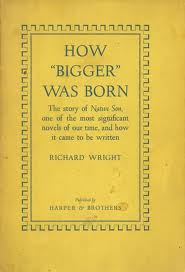 Richard Wright
(1908 – 1960)
The Bigger Thomases were the only 
Negroes I know of who consistently 
violated the Jim Crow laws of the 
South and got away with it, at least 
for a sweet brief spell.  Eventually, 
the whites who restricted their lives
 made them pay a terrible price.  
They were shot, hanged, maimed, 
lynched, and generally hounded 
until they were either dead or their
 spirits broken
Margaret Walker
(1915 – 1998)
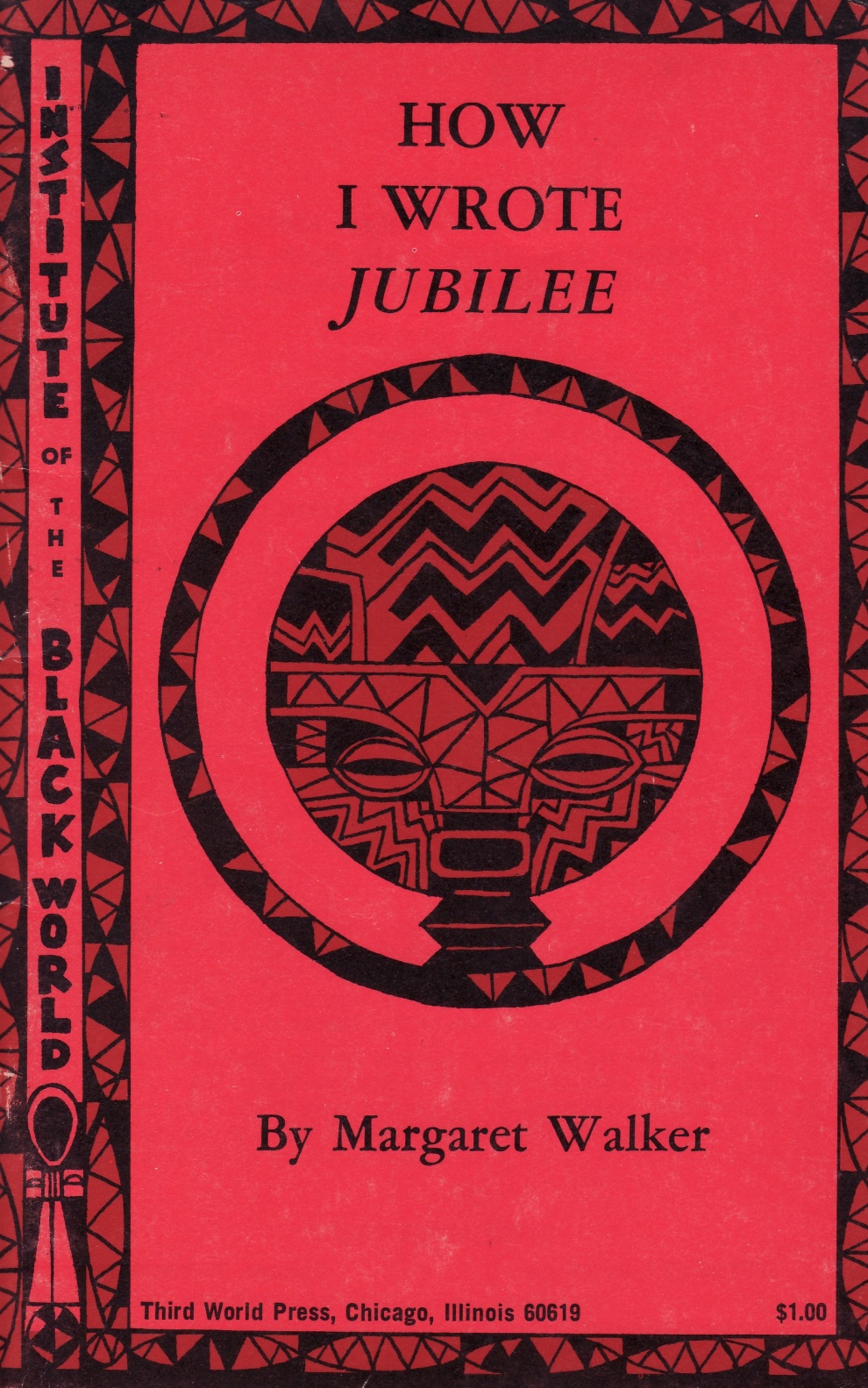 I always intended Jubilee to 
be a folk novel based on folk 
material: folk sayings, folk
 belief, folkways.  As early as 
1948 I was conceiving the 
story in terms of this folklore.  
I also wanted the book to be 
realistic and humanistic.  I 
intended this twin standard 
to prevail, and I wanted to 
press this leit-motif of the 
biblical analogy of Hebrews 
in Egypt with Black folk in 
America.
The utility of Black Agency:
Getting inside the Black experience
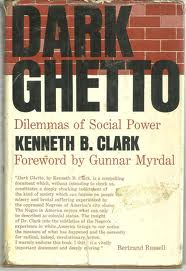 “The method of study has much in 
common with the more traditional 
methods of a participant observer….
The role of the “involved observer” 
however differs…in that it demands 
participation not only in rituals and 
customs but in the social competition 
with the hierarchy in dealing with the 
problems of the people he is seeking 
to  understand.”  (1967)
The debate over Black agency:
Insiders versus 
	outsiders
Analysts versus
	 advocates
The ad hominem 
	fallacy
Gender bias
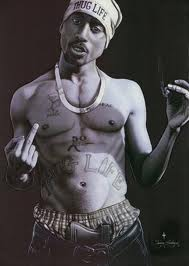 W. E. B. DuBois (1935)
                
What is the object of writing the history 
of Reconstruction? Is it to wipe out the 
disgrace of a people which fought to 
make slaves of Negroes? Is it to show 
that the North had higher motives than
 freeing black men? Is it to prove that 
Negroes were black angels? No, it is 
simply to establish the Truth, on which 
Right in the future may be built. We 
shall never have a science of history  until we have in our colleges 
men  who  regard the truth as more important than  the defense 
of the white race, and who  will not deliberately encourage 
students to  gather thesis material in order to support a prejudice 
or  buttress a lie.
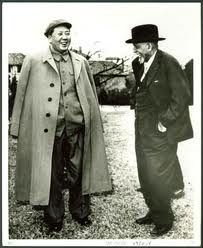 DuBois with Mao Tse-Tung.
Langston Hughes (1926)




We younger Negro artists who create now
 intend to express our individual dark-skinned 
selves without fear or shame. If white people 
are pleased we are glad. If they are not, it 
doesn't matter. We know we are beautiful.   And ugly too. 
The tom-tom cries and the tom-tom laughs.   If colored 
people are pleased we are glad. If they are not, their 
displeasure doesn't matter either. We build our temples
 for tomorrow, strong as we know how, and we stand on top 
of the mountain, free within ourselves.
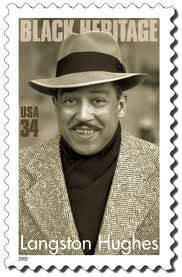 The D-7 Method:
A framework for Black Studies methodology

D-1  Definition:  What is the research question?
D-2  Data:  What material is being studied?
D-3  Digitization: How to put the data into cyberspace
D-4  Discovery:  What are the findings?
D-5  Design:  Who is your audience?
D-6  Distribution:  How do you spread the word?
D-7  Difference:  So what?
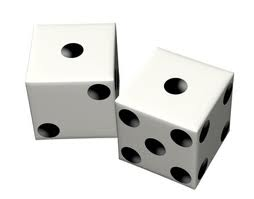 D-1:  Definition
Where do questions come from?
Friends and family
Academic discussion
Community debate
Scholarly literature
What are they made of?
Concepts
Propositions
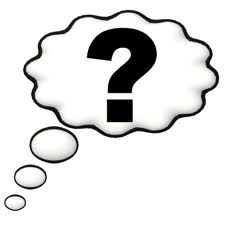 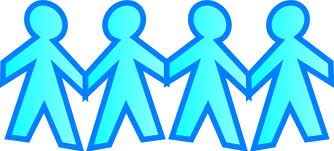 Lit review requires three sources:
African American intellectual history
Mainstream academic scholarship
Radical critiques
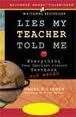 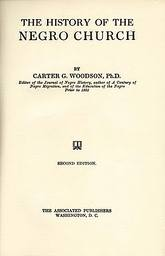 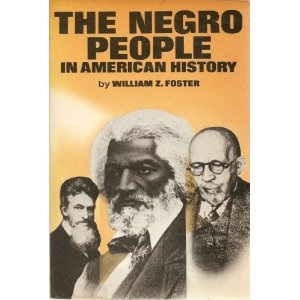 Definition of a research problem 
means turning concepts into variables 
for analysis
Dependent variable 
Independent variables
Operationalize variables
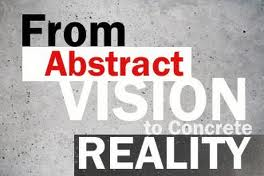 D-2: Data 
All of our research is 
based on empirical 
evidence
Artifacts
People
Social situations
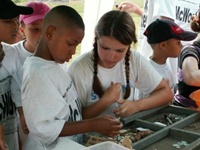 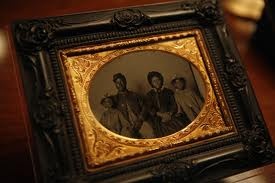 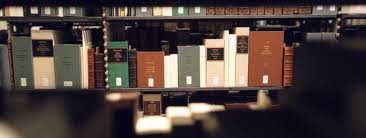 Research on artifacts:
What:
	a.  Written material
	b.  Material culture
	c.  Audio-Visual documents
	d.  Digital records
Where:
	a.  Contemporary social life
	b.  Archives and libraries
	c.  Cyberspace
	d.  Archeological digs
(By Black people is more
Important that about them)
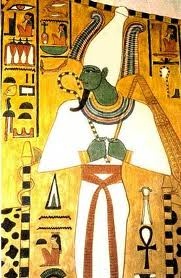 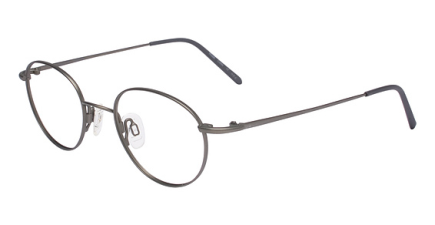 Research on people:
Interviews
Focus group
Observation
(listening to and respecting
the voice of Black people)
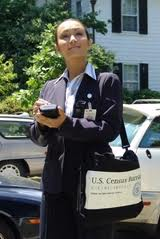 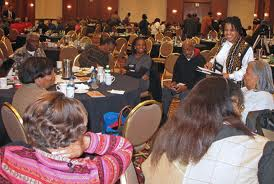 Research on social situations
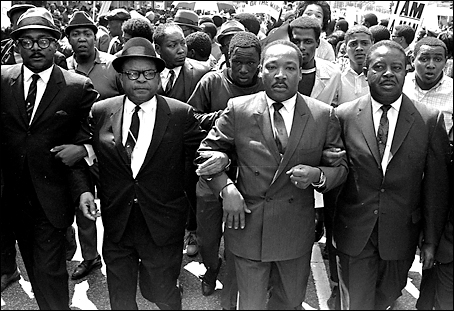 Living moments 
Movements/events
Total immersion in
institutional settings
internal life of the community
access to the Black “normal”
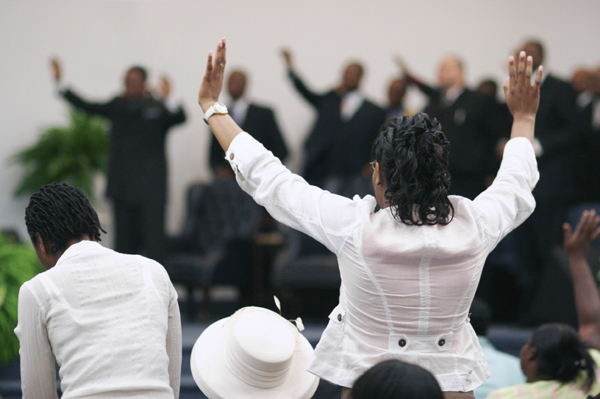 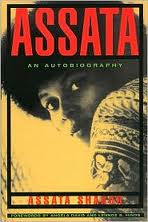 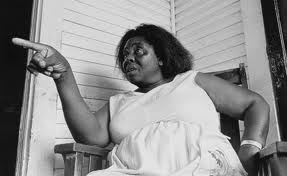 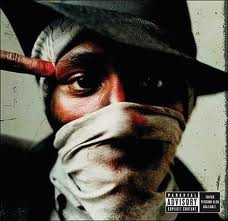 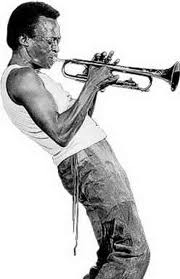 D-3: Digitization
Our work can be guided by three values:
Cyberdemocracy
Collective intelligence
Information freedom
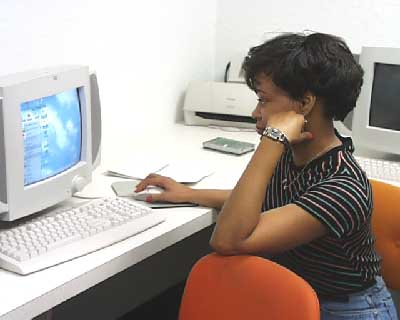 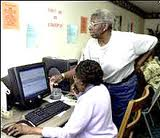 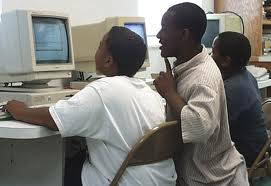 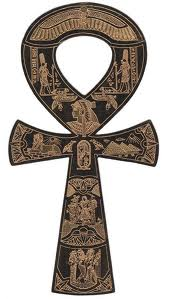 Three kinds of digitization
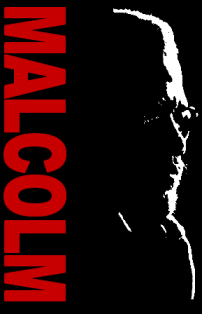 Digitization of scholarship
Digitization of experience
Digitization of discourse
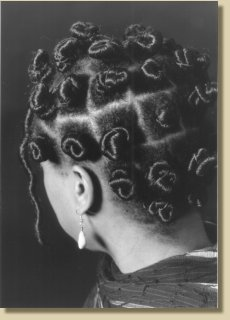 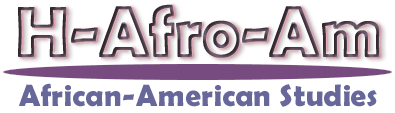 What’s new by going digital?
Greater collaboration/sharing
Distance doesn’t matter
File management & retrieval
Faster
Cheaper
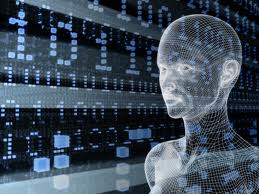 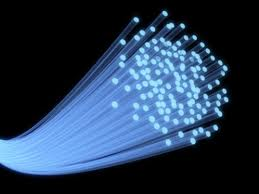 D-4: Discovery
We answer research questions 
	in both quantitative and
	 qualitative terms

We test our finding by what
	 is peer reviewed in African 
	American intellectual history

We evaluate how our findings 
	impact the community 
	quality of life
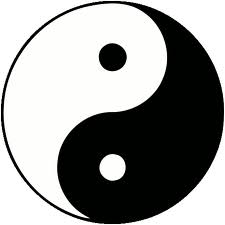 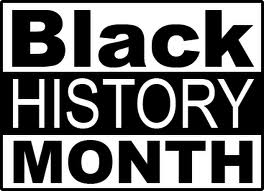 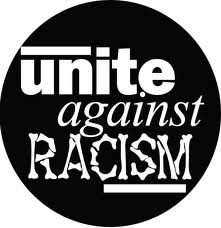 There are three kinds of results 
from all research
Affirm existing findings
Refute existing findings
Fill a silence in the literature
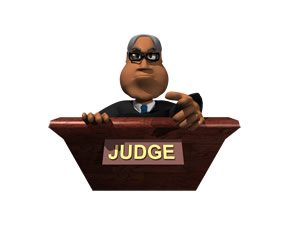 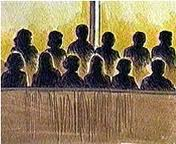 Jury
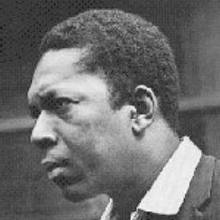 The dialectics of discovery
Three steps:
Description
Explanation
Generalization

Two sides of your brain:
Reason (logic)
2.  Emotion (feeling)
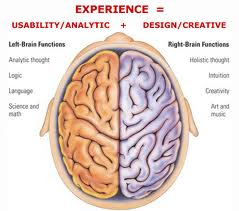 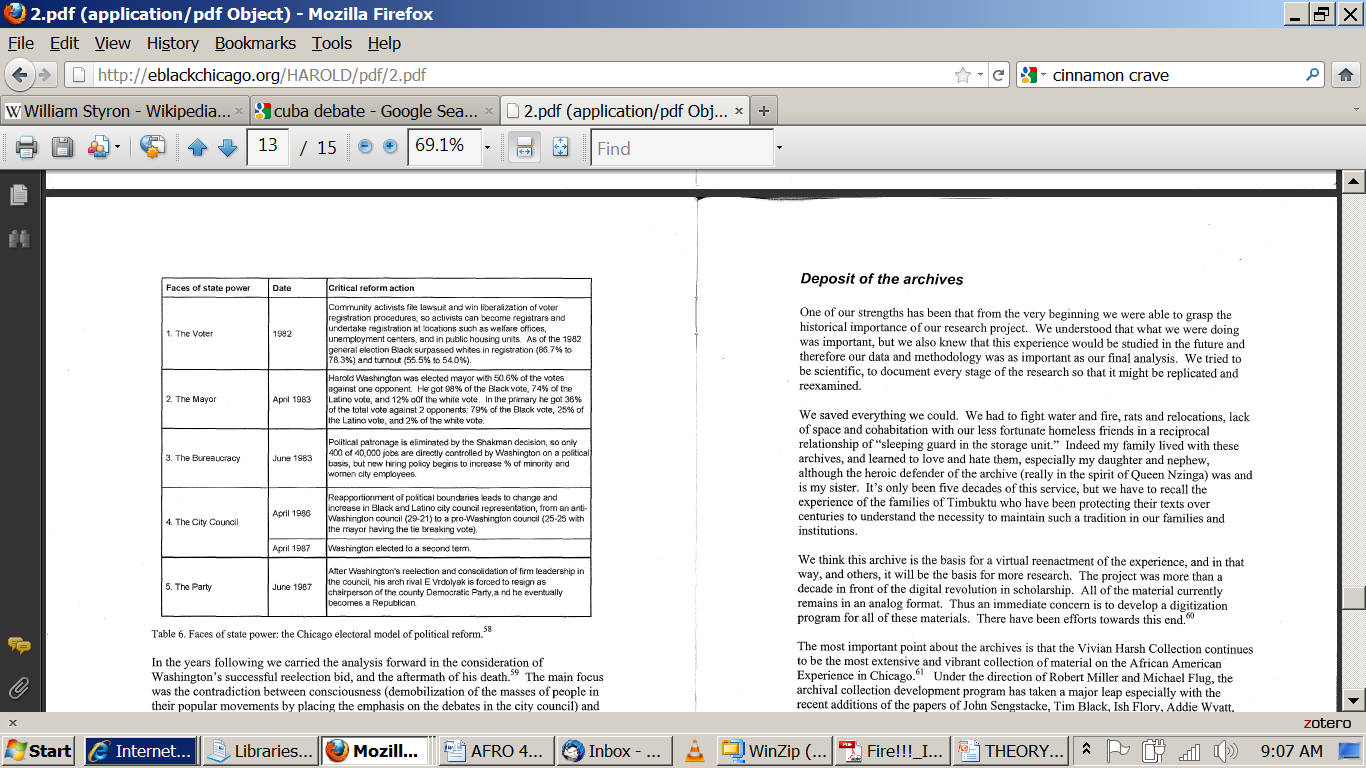 D-5: Design form of presentation

Text
Article
Poster
Op-ed
Film
Performance
Lecture
Panel
Interview
concert
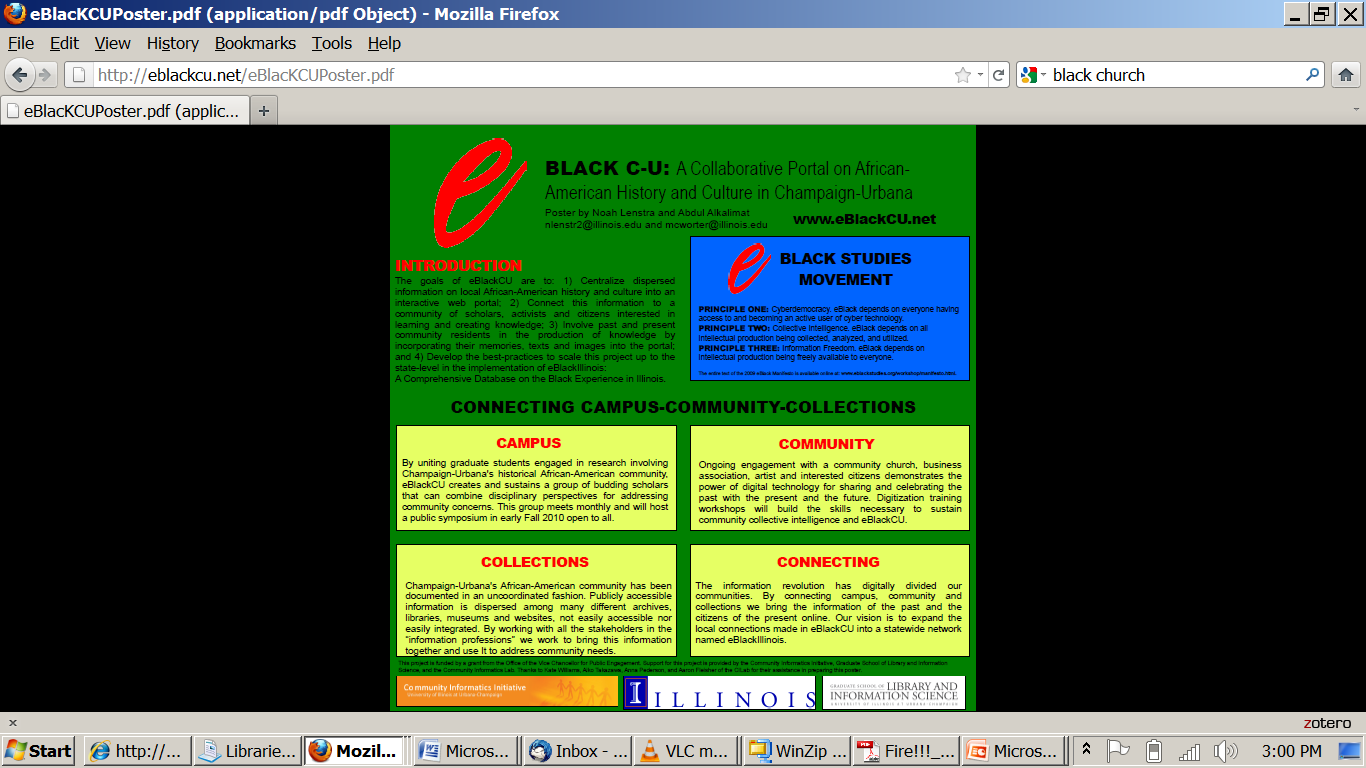 Design history of a Black Studies textbook
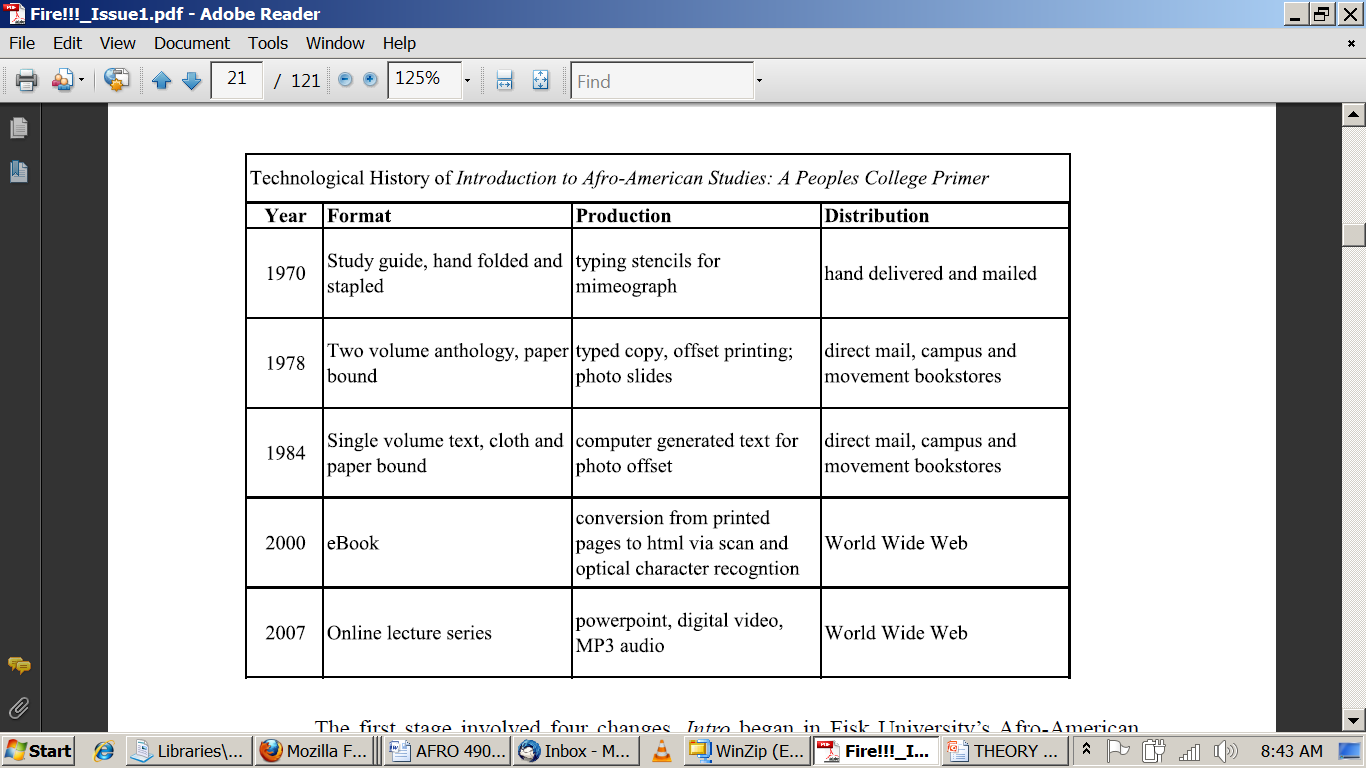 D-6:  Distribution means publishing
How?
1.  Always start with a digital file
Journal article is supreme
Share draft with colleagues  
The Listserv is fastest to the most
Multiple formats and reprinting
Campus and community
Always share with family & friends
Perishing is not an option!
D-7:  Difference
We have to answer the question,
“So what?”
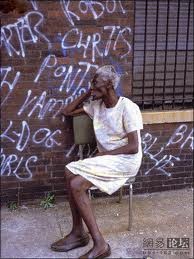 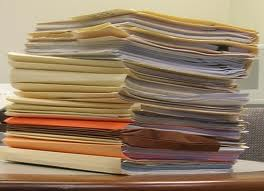 D-7:  Remember the mission:
Academic excellence
And
Social Responsibility
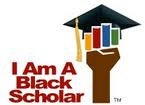 The D-7 Method
A framework for Black Studies methodology

D-1  Definition:  What is the research question?
D-2  Data:  What material is being studied?
D-3  Digitization: Put data into cyberspace
D-4  Discovery:  What are the findings?
D-5  Design:  Who is your audience?
D-6  Distribution:  How to spread the word?
D-7  Difference:  So what?
Papers for further study:

BRAIN: Black research archive on the Internet
http://murchisoncenter.org/acrl/

Harold Washington and Black Studies Methodology
http://eblackchicago.org/HAROLD/pdf/2.pdf

Cyberorganizing
http://eblackstudies.org/grbk/
Thank you for watching.Please send comments to
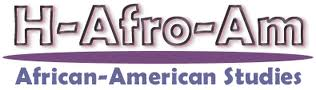 H-Afro-Am@H-Net.msu.edu